2018 CAPITAL MARKET COMMITTEE MEETING
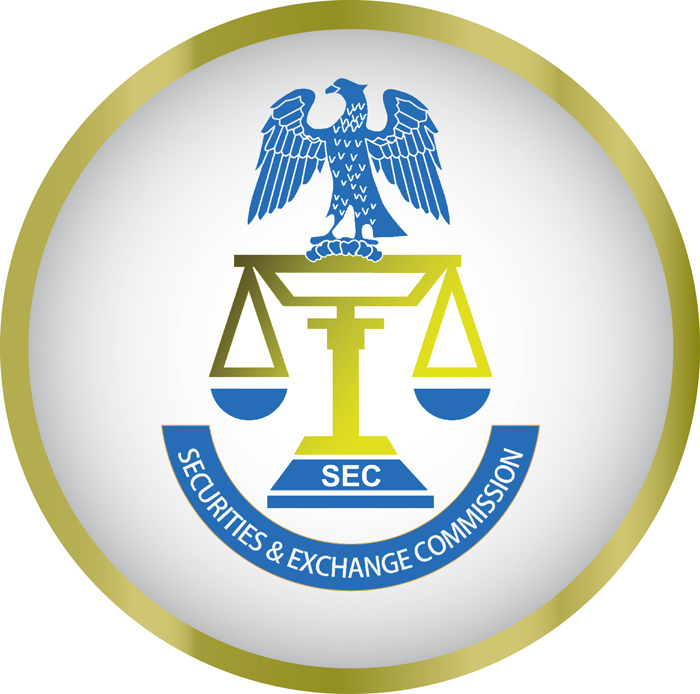 RECENT DEVELOPMENTS FROM LAST CMC MEETING
The electronic Initial Public Offering (e-IPO) Committee was constituted on April 25, 2018;

The Committee under the Leadership of Mr. Seyi Owoturo comprises representatives from the following  stakeholder groups: 

Association of Stockbroking Houses of Nigeria (ASHON)
Association of Issuing Houses of Nigeria (AIHN)
Fund Managers Association of Nigeria (FMAN)
Institute of Capital Market Registrars (ICMR)
Capital Market Solicitors’ Association (CMSA)
Nigeria Inter-bank Settlement System (NIBSS)
Nigeria Stock Exchange (NSE)
Central Securities Clearing System (CSCS)
Securities and Exchange Commission (SEC)
RECENT DEVELOPMENTS FROM LAST CMC MEETING
The Committee has covered its Terms of Reference (see Report) which include:
Collation of the various stakeholders’ positions/recommendations on e-IPO;
Preparation of an e-IPO blueprint;
Review of the current SEC Rules and Regulations and/or propose new Rules for the operation of e-IPO;
Recommendation of modalities for implementation.

The Committee observed that Section 55 of the Investments and Securities Act 2007 and SEC Rule 345 provide basis for the implementation of e-IPO;

However, the Committee identified some regulatory impediments and made recommendations that should ensure the success of the e-IPO regime.
RECENT DEVELOPMENTS FROM LAST CMC MEETING
The Committee recommends the following -
Full automation of the IPO process (from subscription to listing);
Review of the SEC Rules 296(1); 300; 302; and 303 on timing (opening of subscription lists and pre-offer waiting period), costs (processing fee on applications) and KYC documentation (use of BVN information in place of signatures);
The e-IPO platform should be self-regulated (by the relevant exchange) but supervised by the SEC;
There should be disclaimers on selling restrictions and similar restrictions/disclaimers on e-IPO platforms as contained on offer prospectuses;
Prospectuses issued for securities to be offered through electronic platforms should utilize simple, easy to understand language to enable prospective investors to have better informed understanding and judgement on the decisions they are being solicited to take.
For Rights Issues executed through an e-IPO platform,  all provisional rights allocations should be credited to the CSCS under a different ticker to allow seamless trading;
Regulation should provide for the establishment of multiple platforms and thus SEC should provide guidelines/standards for setting up e-IPO platforms; their registration and operations.
FACTORS RESPONSIBLE FOR DEVELOPMENTS
Global adoption of e-IPO;
Ease securities offering process in line with the government’s ease of doing business initiative;
Reduce time to market (similar to timing for processing bank loans);
Reduce cost and complexity of securities offering;
Increase retail participation;
Encourage increased listings.
CHALLENGES / NEXT STEP
- Adoption of Committee report
SEC to set up guidelines for e-IPO process and registration/operations of e-IPO platforms ;
Engage CBN and Heads of Banking Operations on third party access to BVN information.
ISSUES FOR CMC DELIBRATION
Participation of minors in e-IPO using BVN of sponsor
Layers of cost in e-IPO process – parties responsible for costs of payment services
Implementation of the Report
Set definitive timeline to go live